Figure 6. Analysis of α-SMA, Ki67 and Erk phosphorylation within the neointima of injured carotid arteries from ...
Hum Mol Genet, Volume 17, Issue 15, 1 August 2008, Pages 2336–2344, https://doi.org/10.1093/hmg/ddn134
The content of this slide may be subject to copyright: please see the slide notes for details.
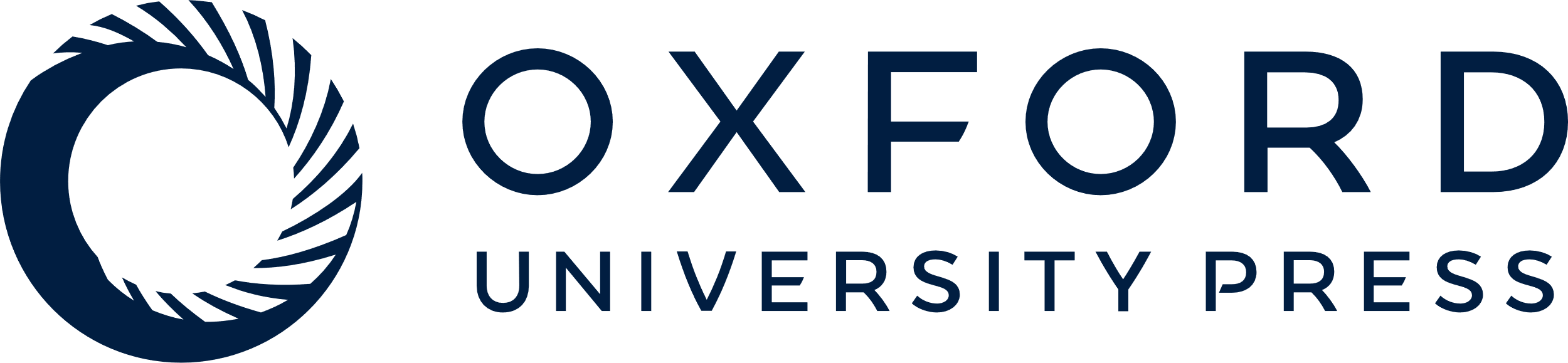 [Speaker Notes: Figure 6. Analysis of α-SMA, Ki67 and Erk phosphorylation within the neointima of injured carotid arteries from Gleevec-treated Nf1+/− mice. Representative photomicrographs of α-SMA staining (left panels) of carotid artery cross-sections from injured Nf1+/− PBS-treated (top panels) and Nf1+/− Gleevec-treated (bottom panels) mice. α-SMA staining is seen in red, DAPI nuclear dye is blue and murine tissue autofluorescence is green. White arrows indicate neointima boundary. White boxes indicate area magnified in inset. Representative images of Ki67 (middle panels) and phoshophorylated-Erk (right panels) staining of carotid artery cross-sections counter-stained with hematoxylin (blue). Red arrows indicate neointima boundary. Black arrowheads represent positive Ki67 or phosphorylated-Erk staining (brown). Black boxes indicate areas magnified in insets. Results are representative of five independent experiments. Scale bars represent 50 µm.


Unless provided in the caption above, the following copyright applies to the content of this slide: © The Author 2008. Published by Oxford University Press. All rights reserved. For Permissions, please email: journals.permissions@oxfordjournals.org]